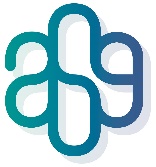 Mediencurriculum der Sekundarstufe (Klassen 5 – 10)
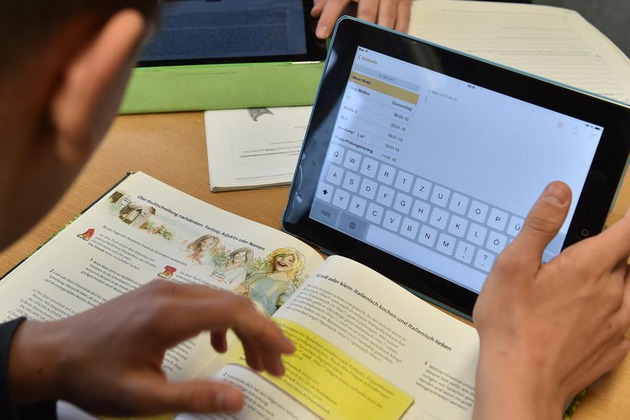 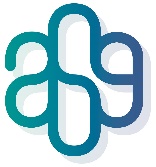 Mediencurriculum der Sekundarstufe (Klassen 5 – 10)
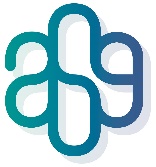 Mediencurriculum der Sekundarstufe (Klassen 5 – 10)
Aufbau:
Mediencurriculum Sekundarstufe I
Klassen 5 und 6
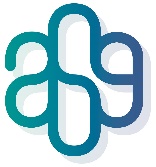 Mediencurriculum der Sekundarstufe (Klassen 5 – 10)
Aufbau:
Mediencurriculum Sekundarstufe I
Klassen 7 und 8
Mediencurriculum Sekundarstufe I
Klassen 5 und 6
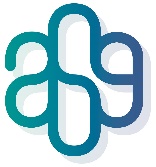 Mediencurriculum der Sekundarstufe (Klassen 5 – 10)
Aufbau:
Mediencurriculum Sekundarstufe I
Klassen 7 und 8
Mediencurriculum Sekundarstufe I
Klassen 5 und 6
Mediencurriculum Sekundarstufe I
Klassen 9 und 10
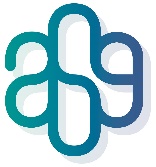 Mediencurriculum der Sekundarstufe (Klassen 5 – 10)
Aufbau (Inhalte):
Mediencurriculum Sekundarstufe I
Klassen 7 und 8
Mediencurriculum Sekundarstufe I
Klassen 5 und 6
Mediencurriculum Sekundarstufe I
Klassen 9 und 10
1. Grundlegende Anwenderkenntnisse
2. Programmspezifische Kompetenzen
3. Umgang mit Informationen
4. Präsentation
5. Medien und Gesellschaft
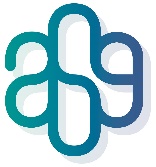 Mediencurriculum der Sekundarstufe (Klassen 5 – 10)
Aufbau (Inhalte):
Mediencurriculum Sekundarstufe I
Klassen 7 und 8
Mediencurriculum Sekundarstufe I
Klassen 5 und 6
Mediencurriculum Sekundarstufe I
Klassen 9 und 10
1. Grundlegende Anwenderkenntnisse
2. Programmspezifische Kompetenzen
3. Umgang mit Informationen
4. Präsentation
5. Medien und Gesellschaft
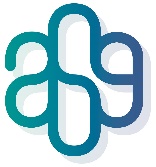 Mediencurriculum der Sekundarstufe (Klassen 5 – 10)
Aufbau (Inhalte):
Mediencurriculum Sekundarstufe I
Klassen 7 und 8
Mediencurriculum Sekundarstufe I
Klassen 5 und 6
Mediencurriculum Sekundarstufe I
Klassen 9 und 10
1. Grundlegende Anwenderkenntnisse
Dateien verwalten
2. Programmspezifische Kompetenzen
3. Umgang mit Informationen
4. Präsentation
5. Medien und Gesellschaft
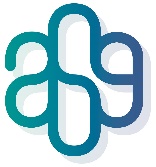 Mediencurriculum der Sekundarstufe (Klassen 5 – 10)
Aufbau (Inhalte):
Mediencurriculum Sekundarstufe I
Klassen 7 und 8
Mediencurriculum Sekundarstufe I
Klassen 5 und 6
Mediencurriculum Sekundarstufe I
Klassen 9 und 10
1. Grundlegende Anwenderkenntnisse
Dateien verwalten
Grundlegende Hard-Software-Kenntnisse
2. Programmspezifische Kompetenzen
3. Umgang mit Informationen
4. Präsentation
5. Medien und Gesellschaft
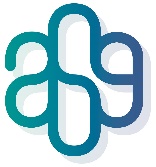 Mediencurriculum der Sekundarstufe (Klassen 5 – 10)
Aufbau:
Aufbau (Inhalte):
Mediencurriculum Sekundarstufe I
Klassen 7 und 8
Mediencurriculum Sekundarstufe I
Klassen 5 und 6
Mediencurriculum Sekundarstufe I
Klassen 9 und 10
1. Grundlegende Anwenderkenntnisse
Dateien verwalten
Grundlegende Hard-Software-Kenntnisse
Basiswissen: Internetverbindungen und Betriebssysteme
2. Programmspezifische Kompetenzen
3. Umgang mit Informationen
4. Präsentation
5. Medien und Gesellschaft
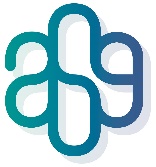 Mediencurriculum der Sekundarstufe (Klassen 5 – 10)
Aufbau (Inhalte):
Mediencurriculum Sekundarstufe I
Klassen 7 und 8
Mediencurriculum Sekundarstufe I
Klassen 5 und 6
Mediencurriculum Sekundarstufe I
Klassen 9 und 10
1. Grundlegende Anwenderkenntnisse
Dateien verwalten
Grundlegende Hard-Software-Kenntnisse
Basiswissen: Internetverbindungen und Betriebssysteme
Programme / Apps installieren
2. Programmspezifische Kompetenzen
3. Umgang mit Informationen
4. Präsentation
5. Medien und Gesellschaft
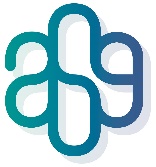 Mediencurriculum der Sekundarstufe (Klassen 5 – 10)
Aufbau (Inhalte):
Mediencurriculum Sekundarstufe I
Klassen 7 und 8
Mediencurriculum Sekundarstufe I
Klassen 5 und 6
Mediencurriculum Sekundarstufe I
Klassen 9 und 10
1. Grundlegende Anwenderkenntnisse
2. Programmspezifische Kompetenzen
3. Umgang mit Informationen
4. Präsentation
5. Medien und Gesellschaft
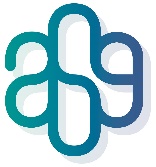 Mediencurriculum der Sekundarstufe (Klassen 5 – 10)
Aufbau (Inhalte):
Mediencurriculum Sekundarstufe I
Klassen 7 und 8
Mediencurriculum Sekundarstufe I
Klassen 5 und 6
Mediencurriculum Sekundarstufe I
Klassen 9 und 10
1. Grundlegende Anwenderkenntnisse
Umgang mit Microsoft Word
2. Programmspezifische Kompetenzen
3. Umgang mit Informationen
4. Präsentation
5. Medien und Gesellschaft
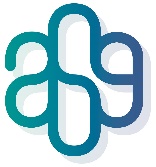 Mediencurriculum der Sekundarstufe (Klassen 5 – 10)
Aufbau (Inhalte):
Mediencurriculum Sekundarstufe I
Klassen 7 und 8
Mediencurriculum Sekundarstufe I
Klassen 5 und 6
Mediencurriculum Sekundarstufe I
Klassen 9 und 10
1. Grundlegende Anwenderkenntnisse
Umgang mit Microsoft Word
Umgang mit Microsoft Excel
2. Programmspezifische Kompetenzen
3. Umgang mit Informationen
4. Präsentation
5. Medien und Gesellschaft
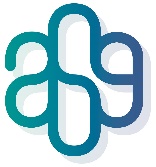 Mediencurriculum der Sekundarstufe (Klassen 5 – 10)
Aufbau (Inhalte):
Mediencurriculum Sekundarstufe I
Klassen 7 und 8
Mediencurriculum Sekundarstufe I
Klassen 5 und 6
Mediencurriculum Sekundarstufe I
Klassen 9 und 10
1. Grundlegende Anwenderkenntnisse
Umgang mit Microsoft Word
Umgang mit Microsoft Excel
Umgang mit Microsoft PowerPoint
2. Programmspezifische Kompetenzen
3. Umgang mit Informationen
4. Präsentation
5. Medien und Gesellschaft
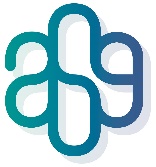 Mediencurriculum der Sekundarstufe (Klassen 5 – 10)
Aufbau (Inhalte):
Mediencurriculum Sekundarstufe I
Klassen 7 und 8
Mediencurriculum Sekundarstufe I
Klassen 5 und 6
Mediencurriculum Sekundarstufe I
Klassen 9 und 10
1. Grundlegende Anwenderkenntnisse
Umgang mit Microsoft Word
Umgang mit Microsoft Excel
Umgang mit Microsoft PowerPoint
Umgang mit weiteren Programmen (SchulCloud,…)
2. Programmspezifische Kompetenzen
3. Umgang mit Informationen
4. Präsentation
5. Medien und Gesellschaft
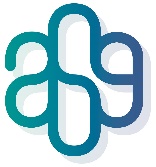 Mediencurriculum der Sekundarstufe (Klassen 5 – 10)
Aufbau (Inhalte):
Mediencurriculum Sekundarstufe I
Klassen 7 und 8
Mediencurriculum Sekundarstufe I
Klassen 5 und 6
Mediencurriculum Sekundarstufe I
Klassen 9 und 10
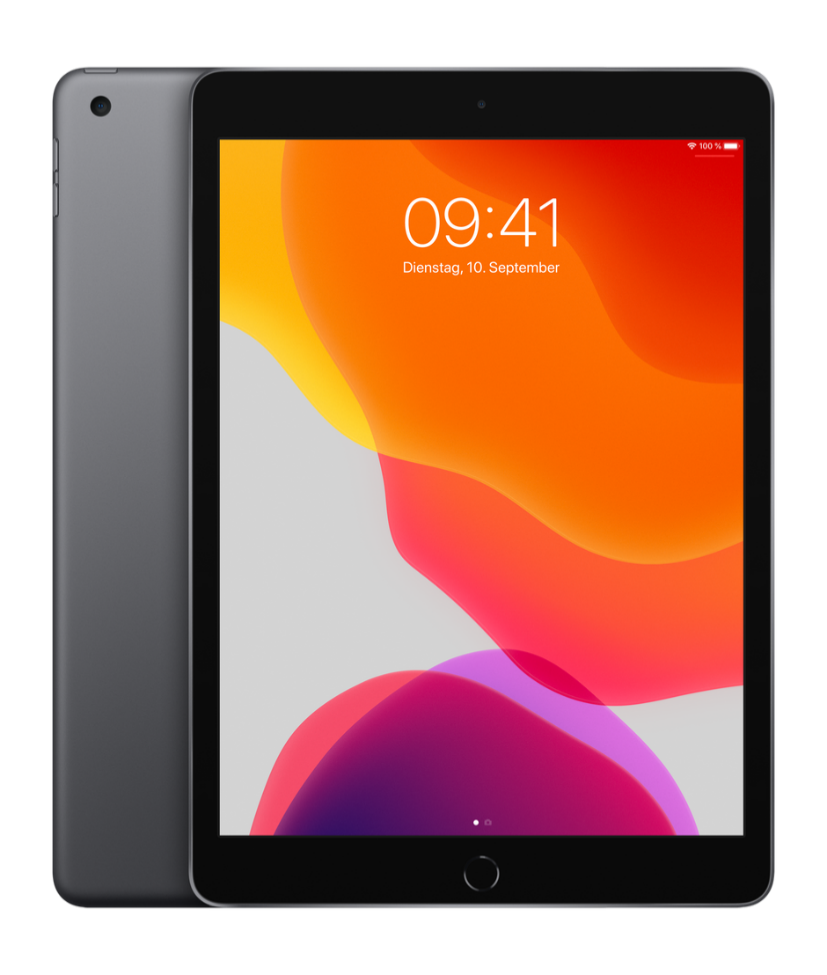 1. Grundlegende Anwenderkenntnisse
Umgang mit Microsoft Word
Umgang mit Microsoft Excel
Umgang mit Microsoft PowerPoint
Umgang mit weiteren Programmen (SchulCloud,…)
Arbeiten mit dem Tablet
2. Programmspezifische Kompetenzen
3. Umgang mit Informationen
4. Präsentation
5. Medien und Gesellschaft
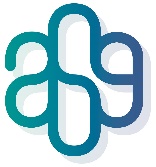 Mediencurriculum der Sekundarstufe (Klassen 5 – 10)
Aufbau (Inhalte):
Mediencurriculum Sekundarstufe I
Klassen 7 und 8
Mediencurriculum Sekundarstufe I
Klassen 5 und 6
Mediencurriculum Sekundarstufe I
Klassen 9 und 10
1. Grundlegende Anwenderkenntnisse
2. Programmspezifische Kompetenzen
3. Umgang mit Informationen
4. Präsentation
5. Medien und Gesellschaft
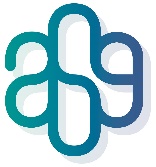 Mediencurriculum der Sekundarstufe (Klassen 5 – 10)
Aufbau (Inhalte):
Mediencurriculum Sekundarstufe I
Klassen 7 und 8
Mediencurriculum Sekundarstufe I
Klassen 5 und 6
Mediencurriculum Sekundarstufe I
Klassen 9 und 10
1. Grundlegende Anwenderkenntnisse
Internetrecherche
2. Programmspezifische Kompetenzen
3. Umgang mit Informationen
4. Präsentation
5. Medien und Gesellschaft
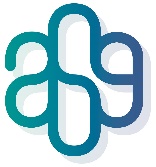 Mediencurriculum der Sekundarstufe (Klassen 5 – 10)
Aufbau (Inhalte):
Mediencurriculum Sekundarstufe I
Klassen 7 und 8
Mediencurriculum Sekundarstufe I
Klassen 5 und 6
Mediencurriculum Sekundarstufe I
Klassen 9 und 10
1. Grundlegende Anwenderkenntnisse
Internetrecherche
Informationen teilen / Kommunikation
2. Programmspezifische Kompetenzen
3. Umgang mit Informationen
4. Präsentation
5. Medien und Gesellschaft
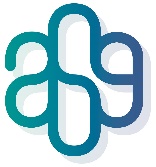 Mediencurriculum der Sekundarstufe (Klassen 5 – 10)
Aufbau (Inhalte):
Mediencurriculum Sekundarstufe I
Klassen 7 und 8
Mediencurriculum Sekundarstufe I
Klassen 5 und 6
Mediencurriculum Sekundarstufe I
Klassen 9 und 10
1. Grundlegende Anwenderkenntnisse
Internetrecherche
Informationen teilen / Kommunikation
Digitale Ethik (Datenschutz, Jugendmedienschutz,…)
2. Programmspezifische Kompetenzen
3. Umgang mit Informationen
4. Präsentation
5. Medien und Gesellschaft
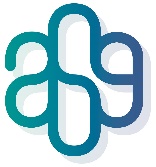 Mediencurriculum der Sekundarstufe (Klassen 5 – 10)
Aufbau (Inhalte):
Mediencurriculum Sekundarstufe I
Klassen 7 und 8
Mediencurriculum Sekundarstufe I
Klassen 5 und 6
Mediencurriculum Sekundarstufe I
Klassen 9 und 10
1. Grundlegende Anwenderkenntnisse
2. Programmspezifische Kompetenzen
3. Umgang mit Informationen
4. Präsentation
5. Medien und Gesellschaft
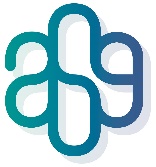 Mediencurriculum der Sekundarstufe (Klassen 5 – 10)
Aufbau (Inhalte):
Mediencurriculum Sekundarstufe I
Klassen 7 und 8
Mediencurriculum Sekundarstufe I
Klassen 5 und 6
Mediencurriculum Sekundarstufe I
Klassen 9 und 10
1. Grundlegende Anwenderkenntnisse
Präsentationsformen- und Medien
2. Programmspezifische Kompetenzen
3. Umgang mit Informationen
4. Präsentation
5. Medien und Gesellschaft
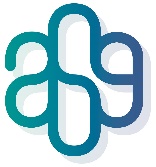 Mediencurriculum der Sekundarstufe (Klassen 5 – 10)
Aufbau (Inhalte):
Mediencurriculum Sekundarstufe I
Klassen 7 und 8
Mediencurriculum Sekundarstufe I
Klassen 5 und 6
Mediencurriculum Sekundarstufe I
Klassen 9 und 10
1. Grundlegende Anwenderkenntnisse
Präsentationsformen- und Medien
Planung einer Präsentation
2. Programmspezifische Kompetenzen
3. Umgang mit Informationen
4. Präsentation
5. Medien und Gesellschaft
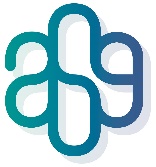 Mediencurriculum der Sekundarstufe (Klassen 5 – 10)
Aufbau (Inhalte):
Mediencurriculum Sekundarstufe I
Klassen 7 und 8
Mediencurriculum Sekundarstufe I
Klassen 5 und 6
Mediencurriculum Sekundarstufe I
Klassen 9 und 10
1. Grundlegende Anwenderkenntnisse
Präsentationsformen- und Medien
Planung einer Präsentation
Durchführung einer Präsentation
2. Programmspezifische Kompetenzen
3. Umgang mit Informationen
4. Präsentation
5. Medien und Gesellschaft
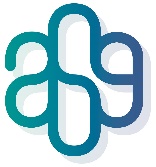 Mediencurriculum der Sekundarstufe (Klassen 5 – 10)
Aufbau (Inhalte):
Mediencurriculum Sekundarstufe I
Klassen 7 und 8
Mediencurriculum Sekundarstufe I
Klassen 5 und 6
Mediencurriculum Sekundarstufe I
Klassen 9 und 10
1. Grundlegende Anwenderkenntnisse
Präsentationsformen- und Medien
Planung einer Präsentation
Durchführung einer Präsentation
Konstruktives Feedback
2. Programmspezifische Kompetenzen
3. Umgang mit Informationen
4. Präsentation
5. Medien und Gesellschaft
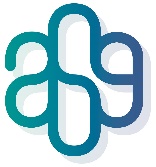 Mediencurriculum der Sekundarstufe (Klassen 5 – 10)
Aufbau (Inhalte):
Mediencurriculum Sekundarstufe I
Klassen 7 und 8
Mediencurriculum Sekundarstufe I
Klassen 5 und 6
Mediencurriculum Sekundarstufe I
Klassen 9 und 10
1. Grundlegende Anwenderkenntnisse
Reflexion des eigenen Medienkonsums
2. Programmspezifische Kompetenzen
3. Umgang mit Informationen
4. Präsentation
5. Medien und Gesellschaft
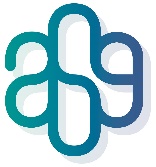 Mediencurriculum der Sekundarstufe (Klassen 5 – 10)
Aufbau (Inhalte):
Mediencurriculum Sekundarstufe I
Klassen 7 und 8
Mediencurriculum Sekundarstufe I
Klassen 5 und 6
Mediencurriculum Sekundarstufe I
Klassen 9 und 10
1. Grundlegende Anwenderkenntnisse
2. Programmspezifische Kompetenzen
3. Umgang mit Informationen
4. Präsentation
5. Medien und Gesellschaft
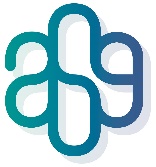 Mediencurriculum der Sekundarstufe (Klassen 5 – 10)
Aufbau (Struktur):
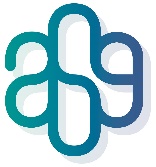 Mediencurriculum der Sekundarstufe (Klassen 5 – 10)
Aufbau (Struktur):
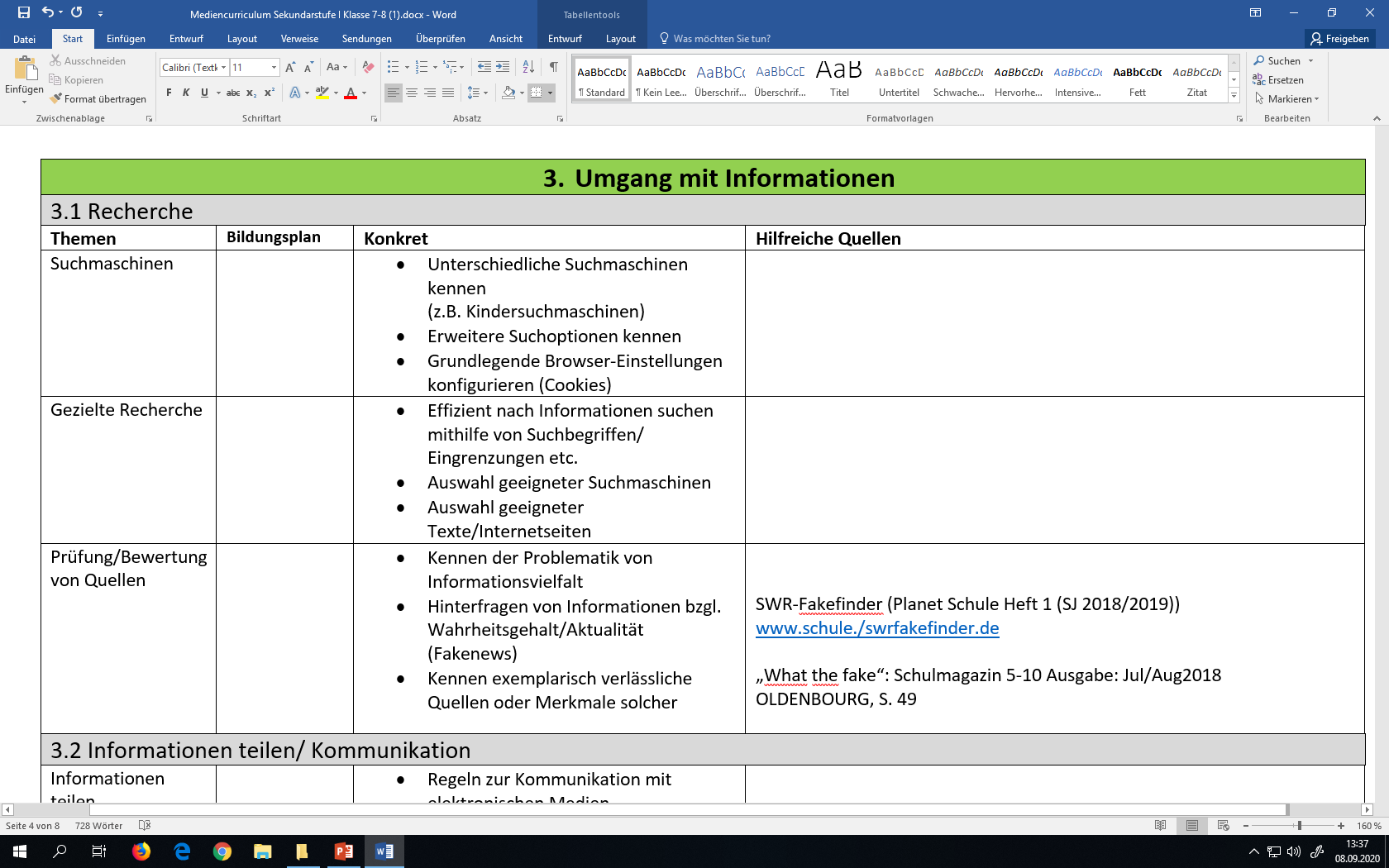 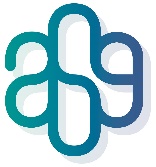 Mediencurriculum der Sekundarstufe (Klassen 5 – 10)
Aufbau (Struktur):
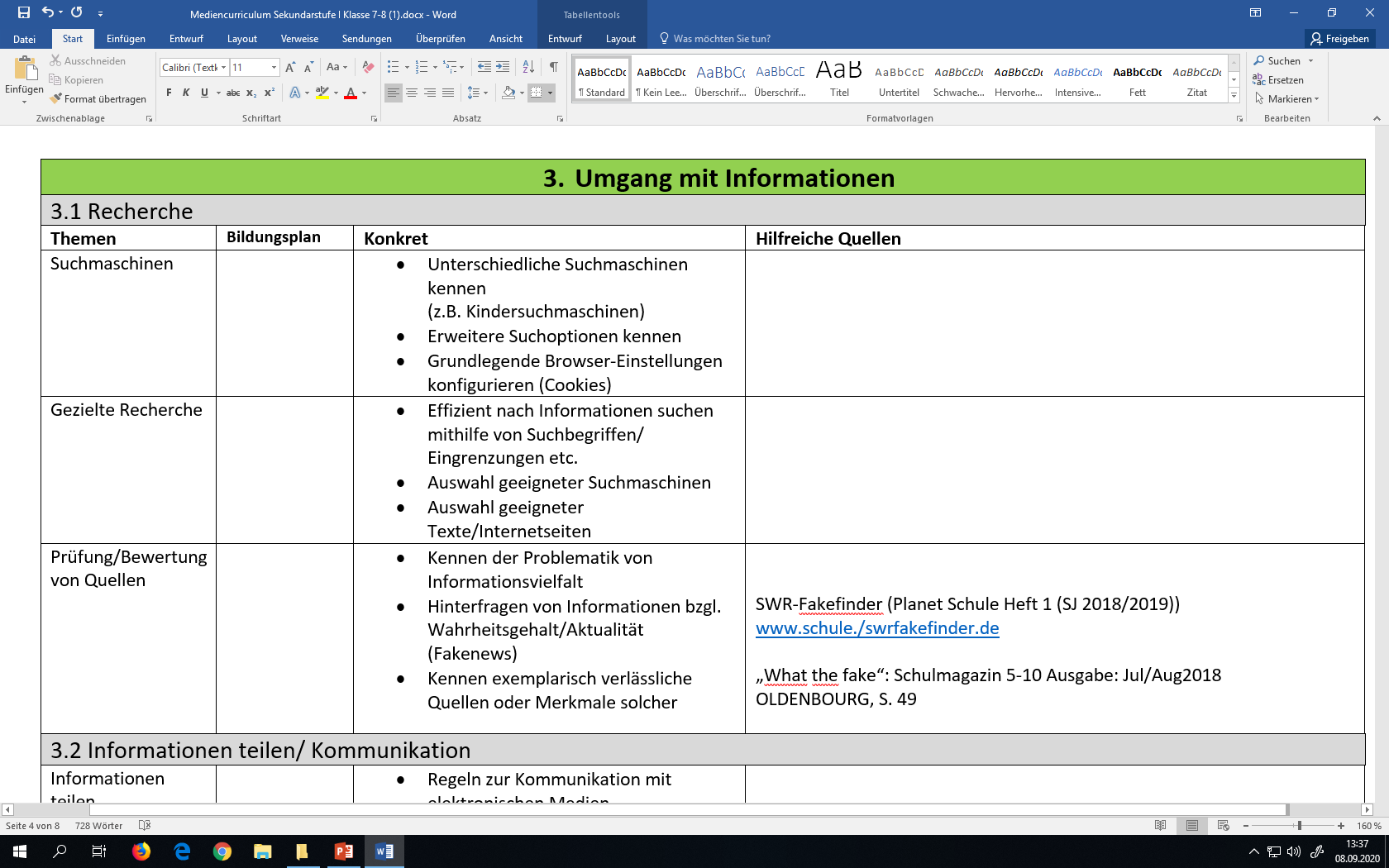 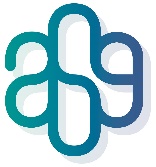 Mediencurriculum der Sekundarstufe (Klassen 5 – 10)
Aufbau (Struktur):
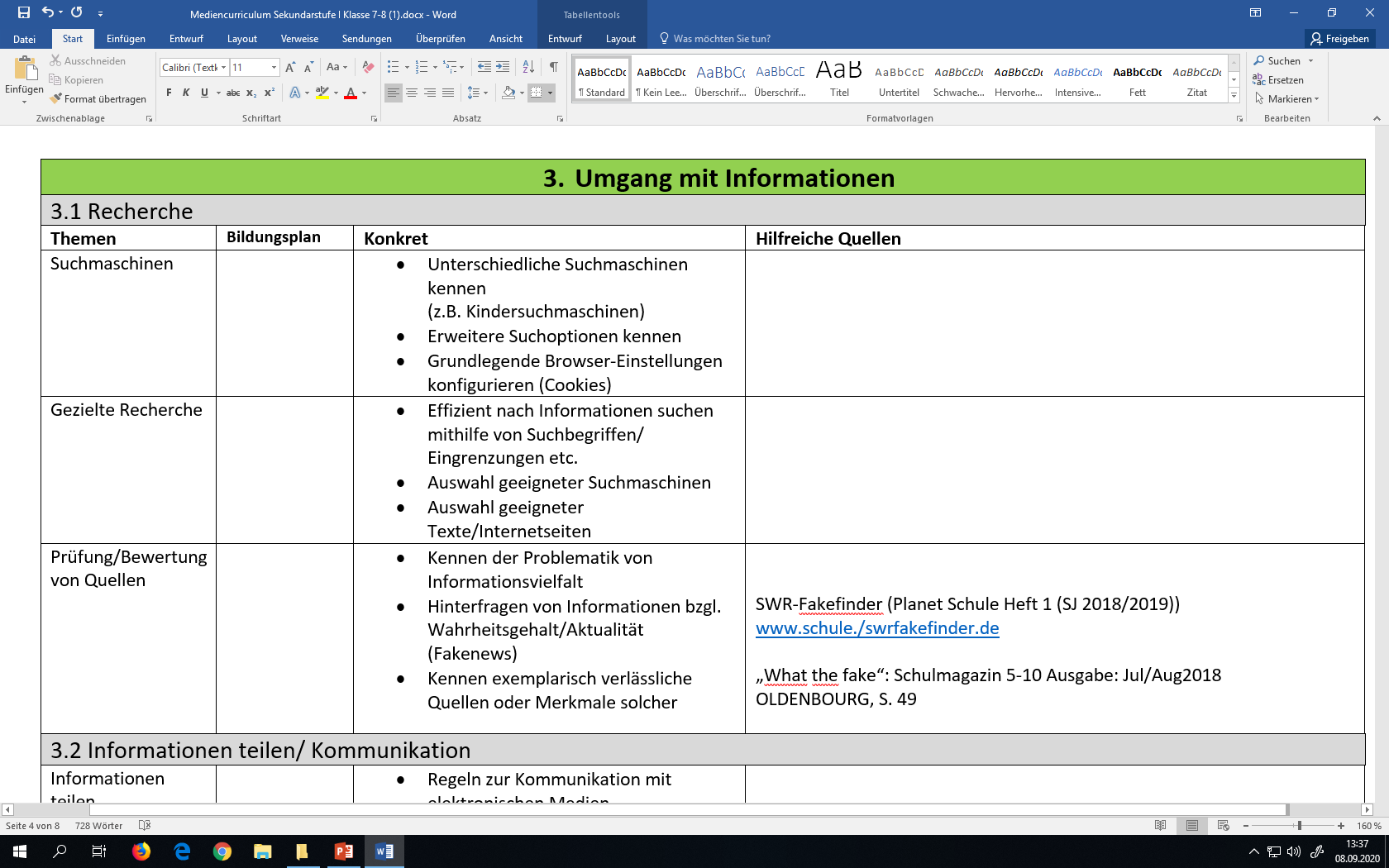 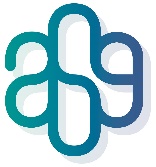 Mediencurriculum der Sekundarstufe (Klassen 5 – 10)
Aufbau (Struktur):
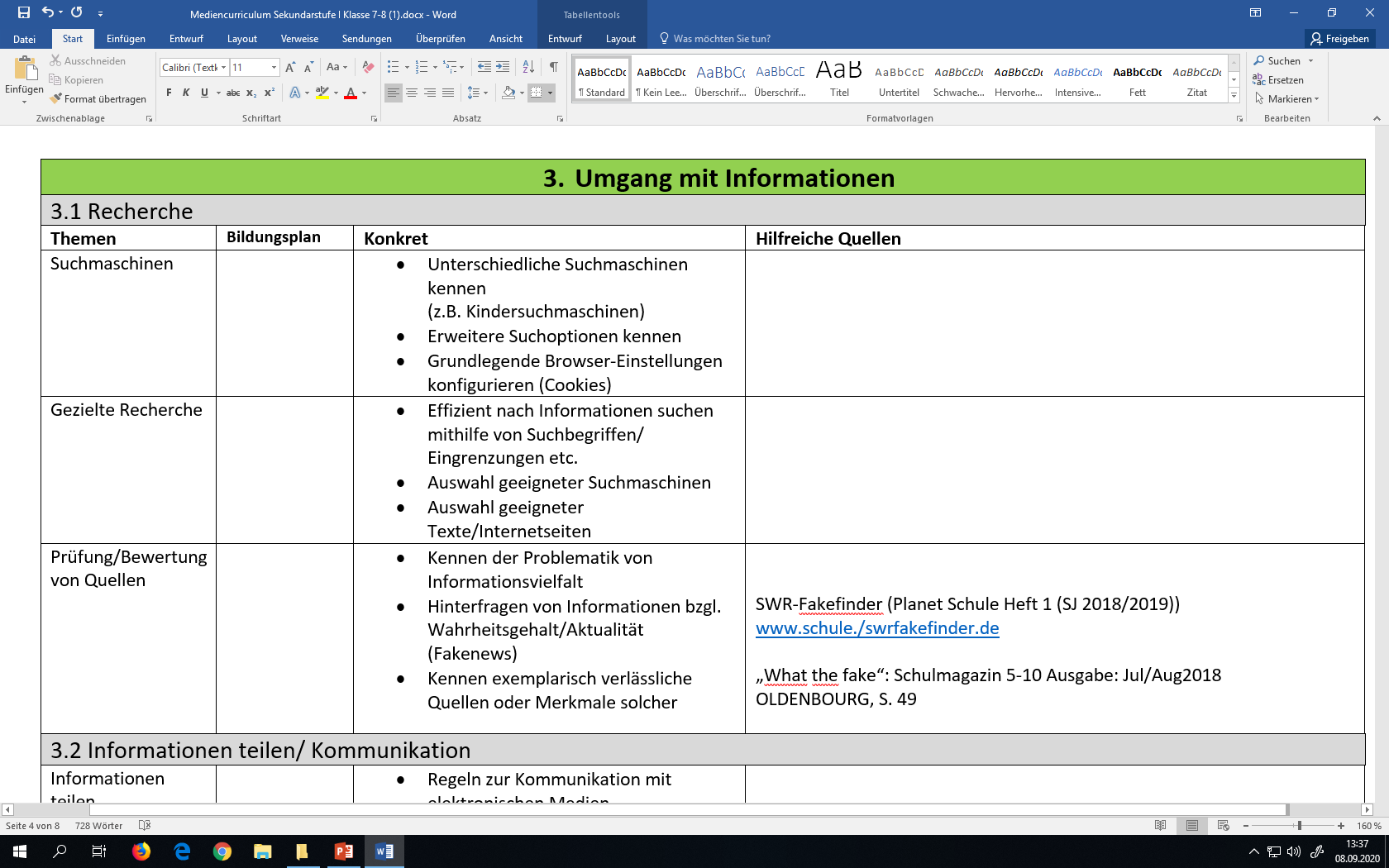 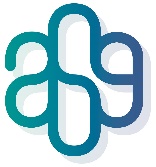 Mediencurriculum der Sekundarstufe (Klassen 5 – 10)
Mediencurriculum…
Aufbau (Struktur):
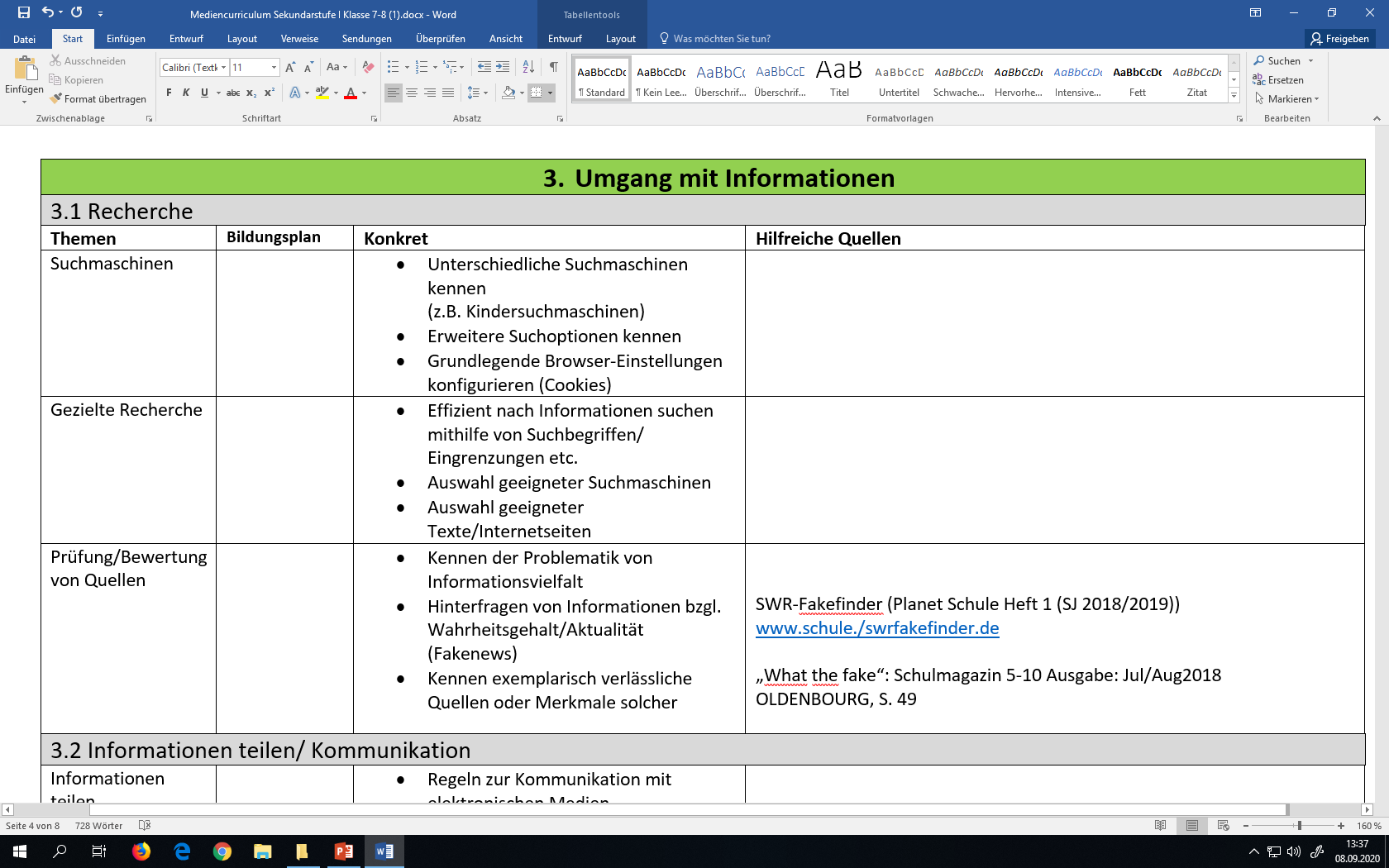 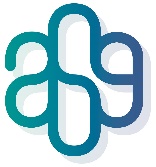 Mediencurriculum der Sekundarstufe (Klassen 5 – 10)
Checkliste: